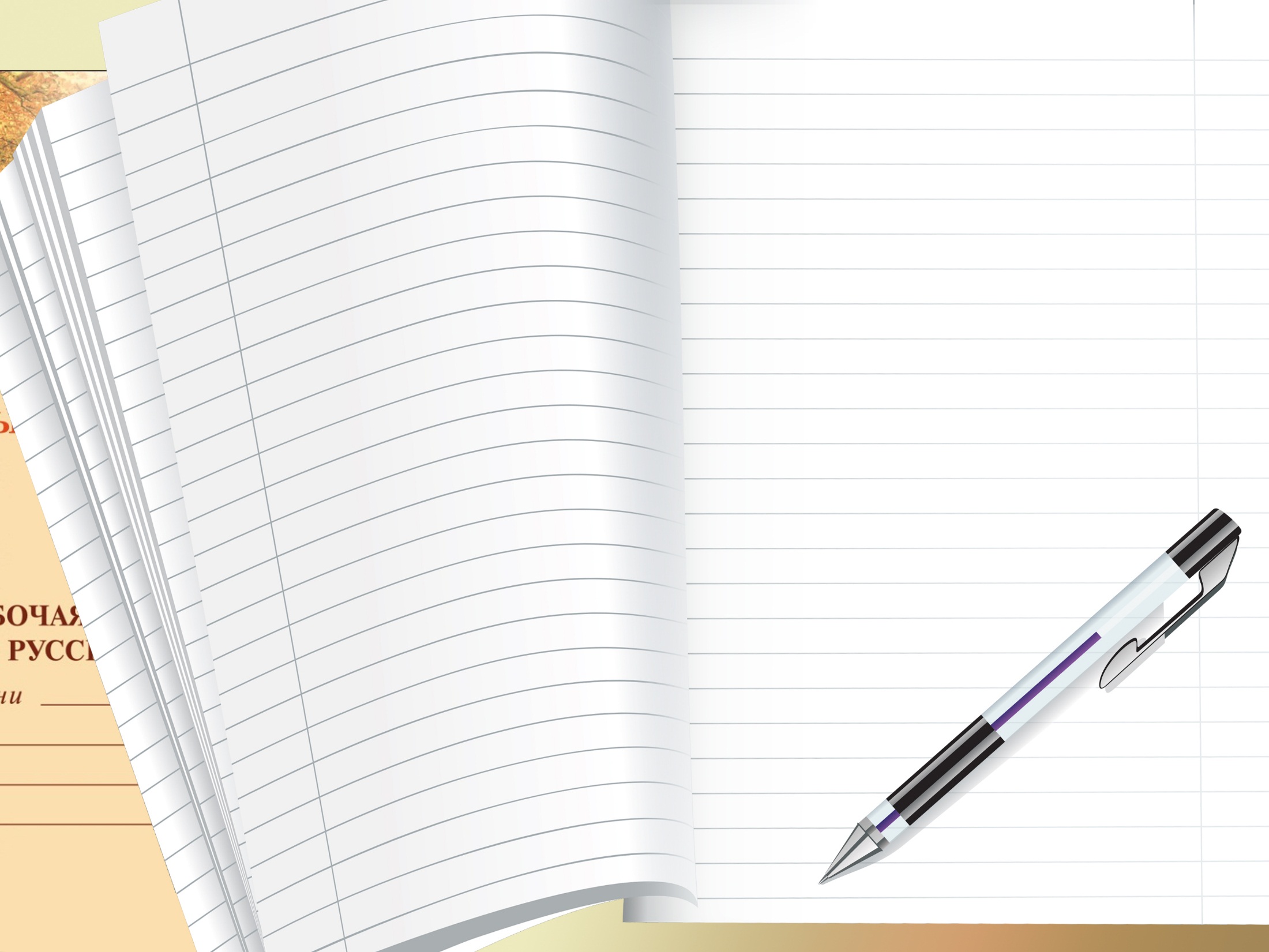 Тренировка оперативной памяти
Кононова Т.В.учитель нач. кл.г. Кемерово
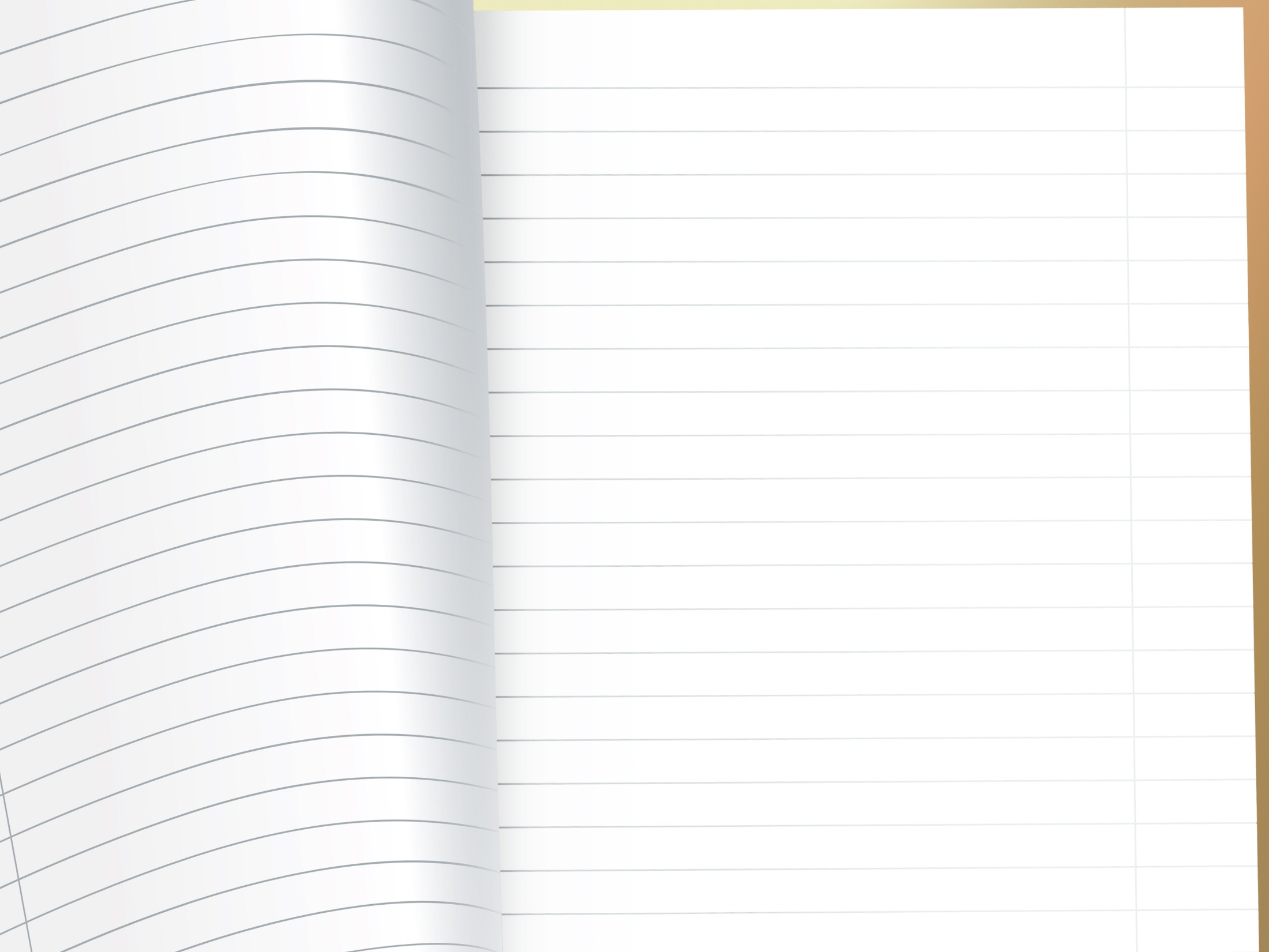 Набор 1
1. Утро мудро.
2. Будь здоров.
3. Делай добро.
4. Беда ум родит.
5. День – трудень.
6. С делом не шути.
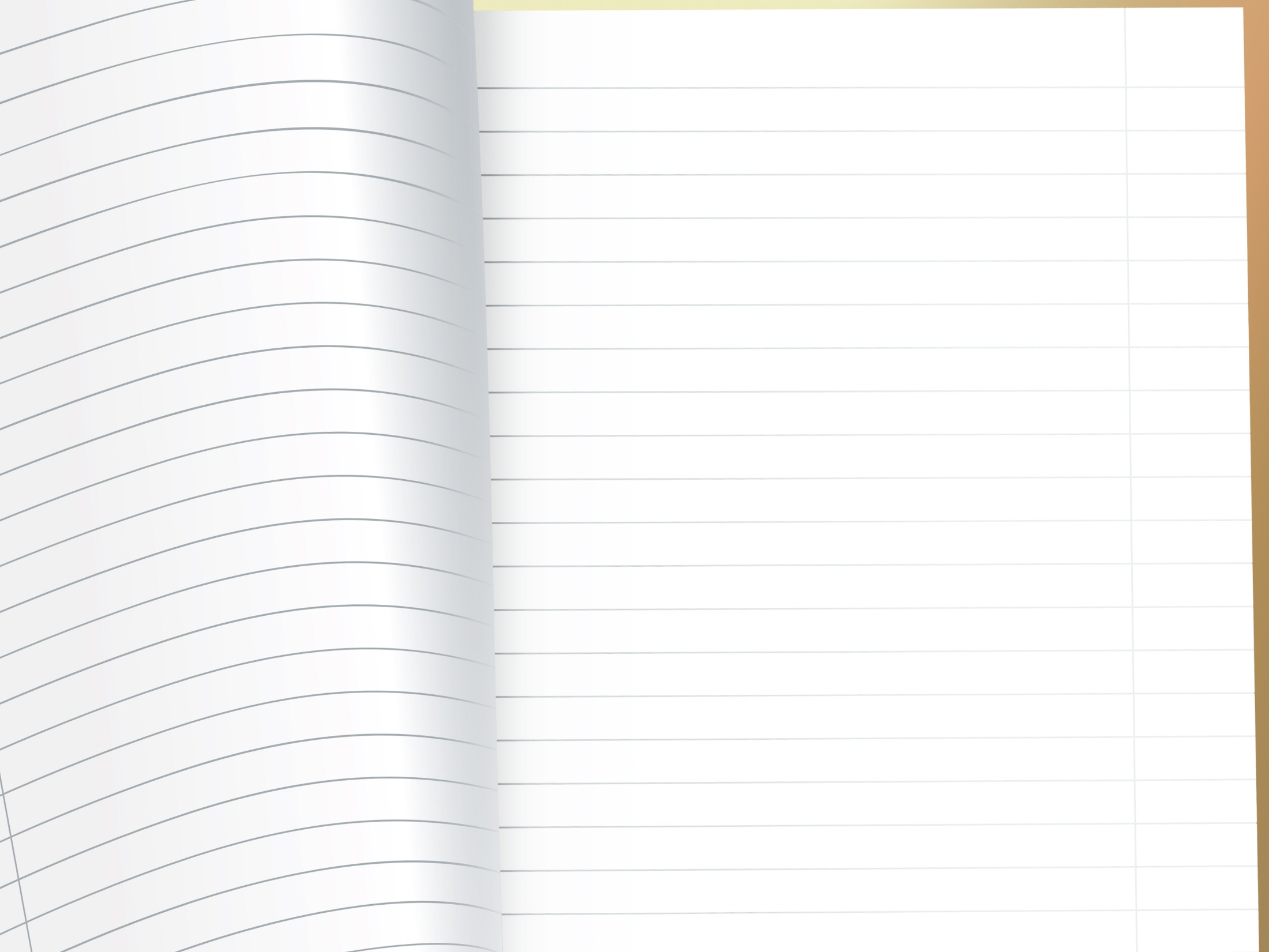 Набор 2
1. Было да сплыло.
2. Беден, да честен.
3. Ошибка не обман.
4. Умный уступает.
5. Свой хлеб сытнее
6. Первый блин комом.
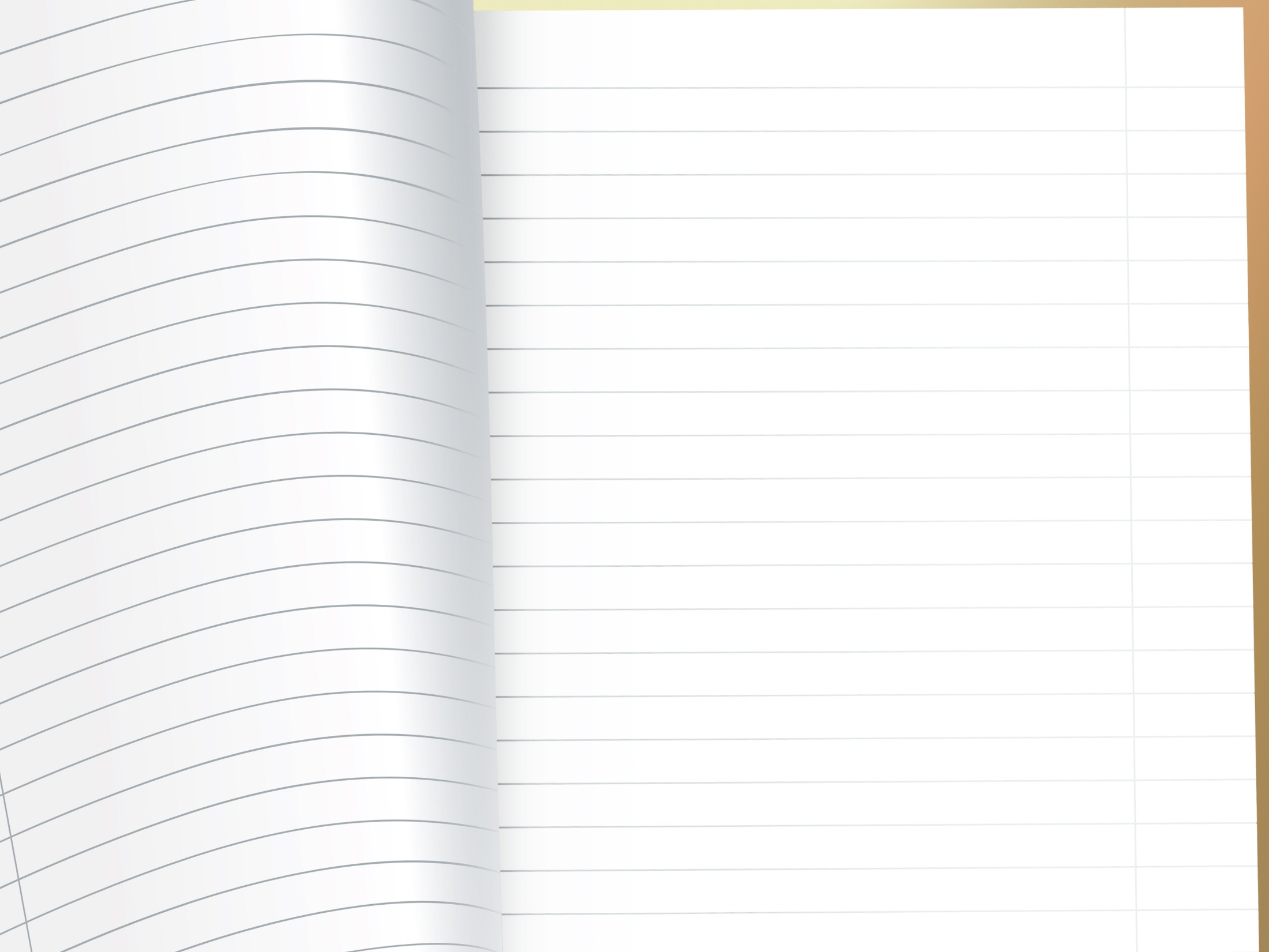 Набор 3
1. Век живи, век учись.
2. Один в поле не воин.
3. Секрет не для двоих.
4. Без труда нет добра.
5. Время дороже золота.
6. Шути, да оглядывайся.
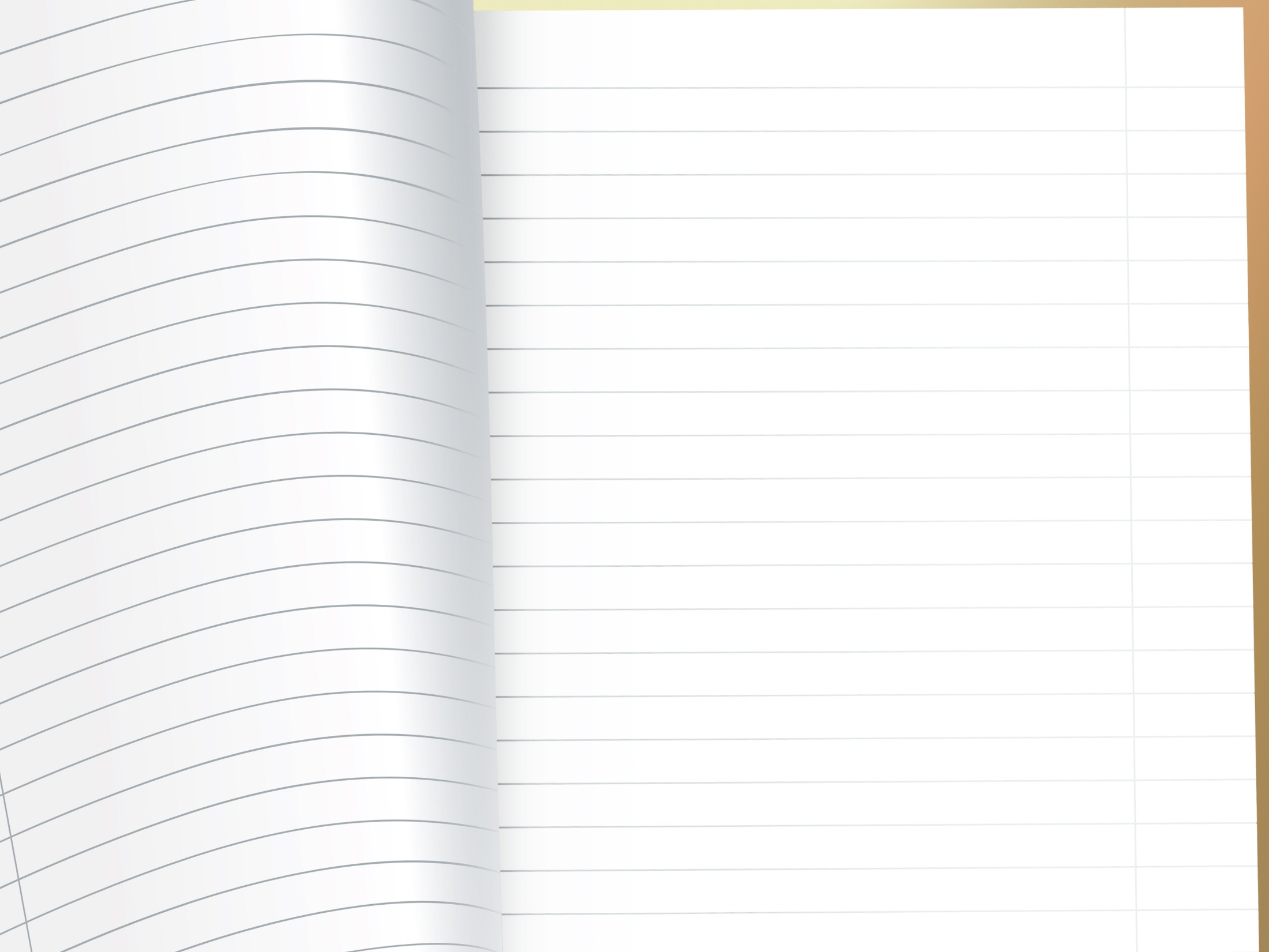 Набор 4
1. Без ума голова – котёл.
2. Вольного бьют больно.
3. Кто ленив, тот и сонлив.
4. Людей сближает улыбка.
5. В злобе теряется разум.
6. Непоседа портит беседу.
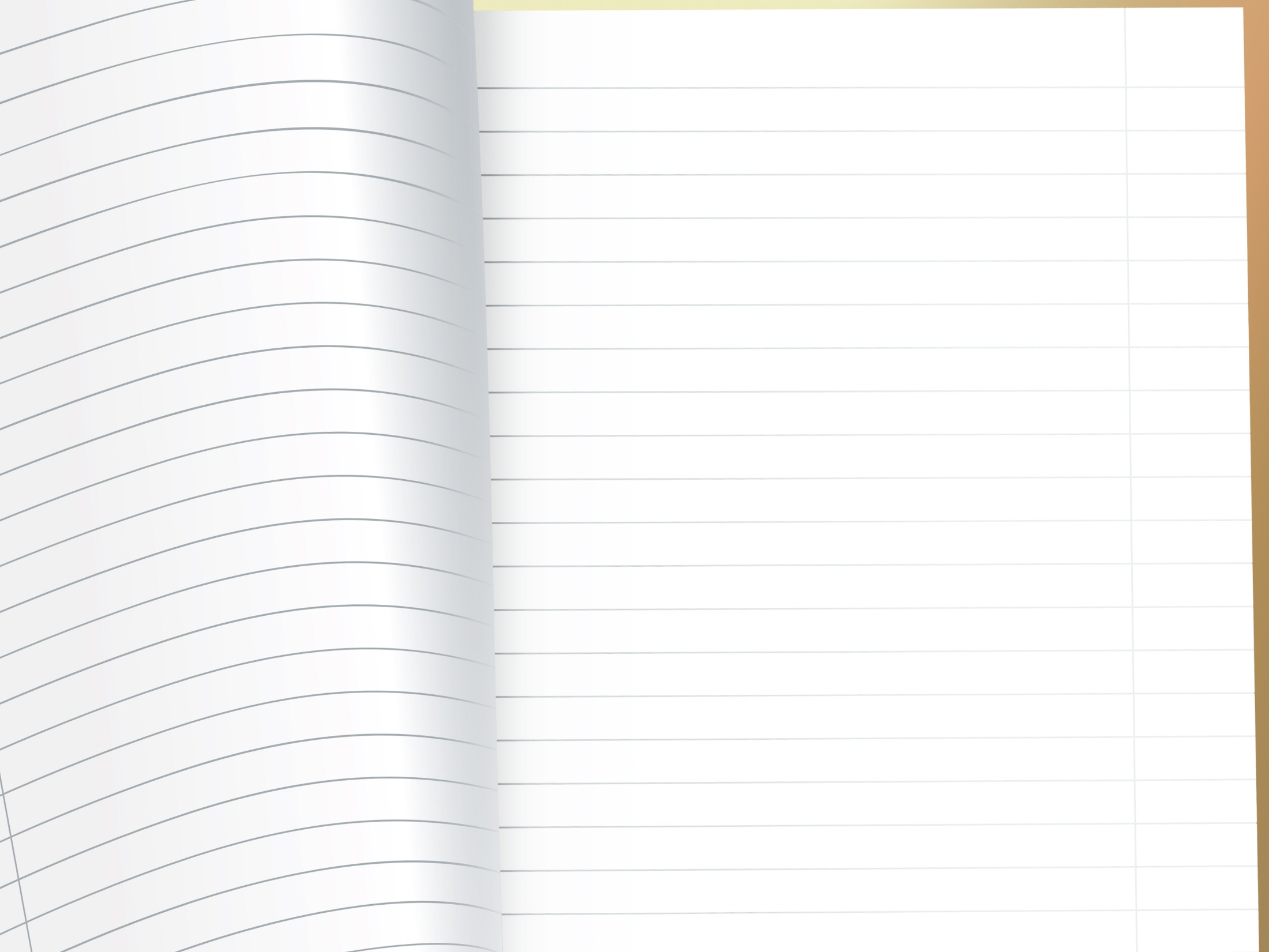 Набор 5
1. Без старых не проживёшь.
2. Без терпенья нет уменья.
3. Бумага терпит, перо пишет.
4. Добро помни, а зло забывай.
5. Спрос не грех, отказ не беда.
6. Говори меньше – умнее будешь.
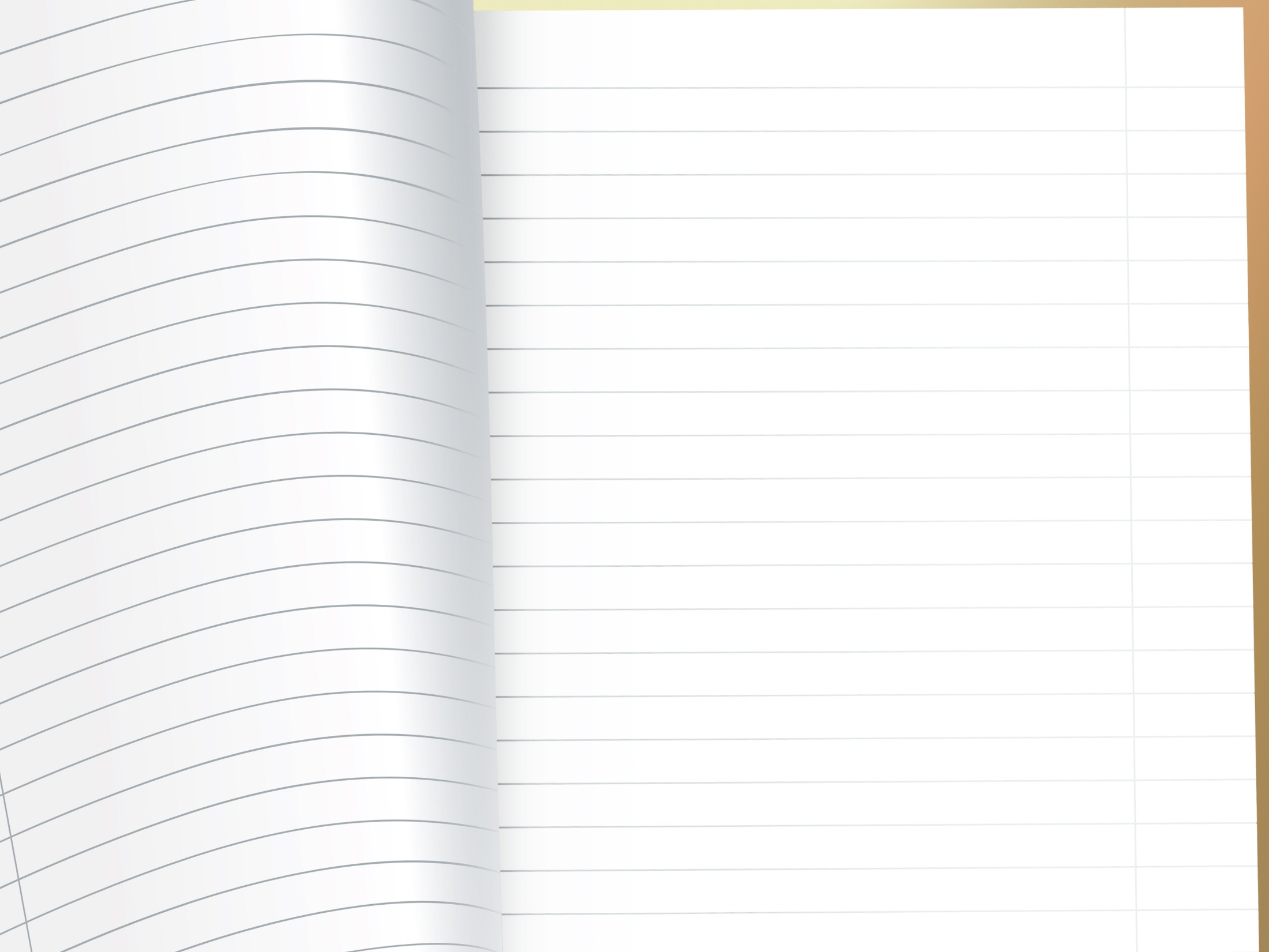 Набор 6
1. Говорит бело, а думает черно.
2.  Мать плачет, что река льётся.
3. За доброго человека сто рук.
4. В гостях хорошо, а дома лучше.
5. Бранись, а рукам воли не давай.
6. Поменьше слов, побольше дела.
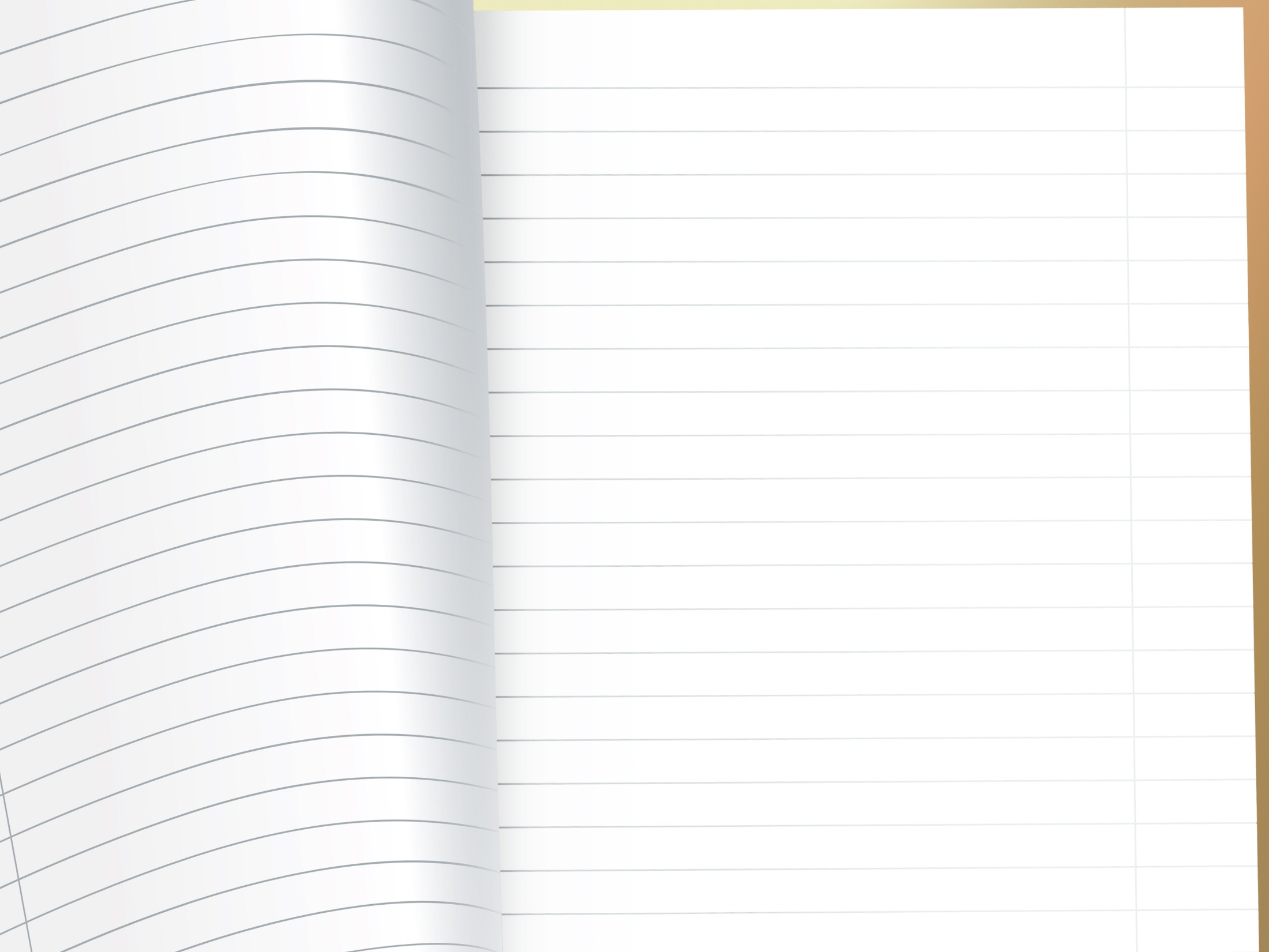 Набор 7
1. Ум без догадки и гроша не стоит.
2. Глаза страшатся, а руки делают.
3. Других не суди – на себя погляди.
4. После драки кулаками не машут.
5. Русский человек добро помнит.
6. С миру по нитке – голому рубашка.
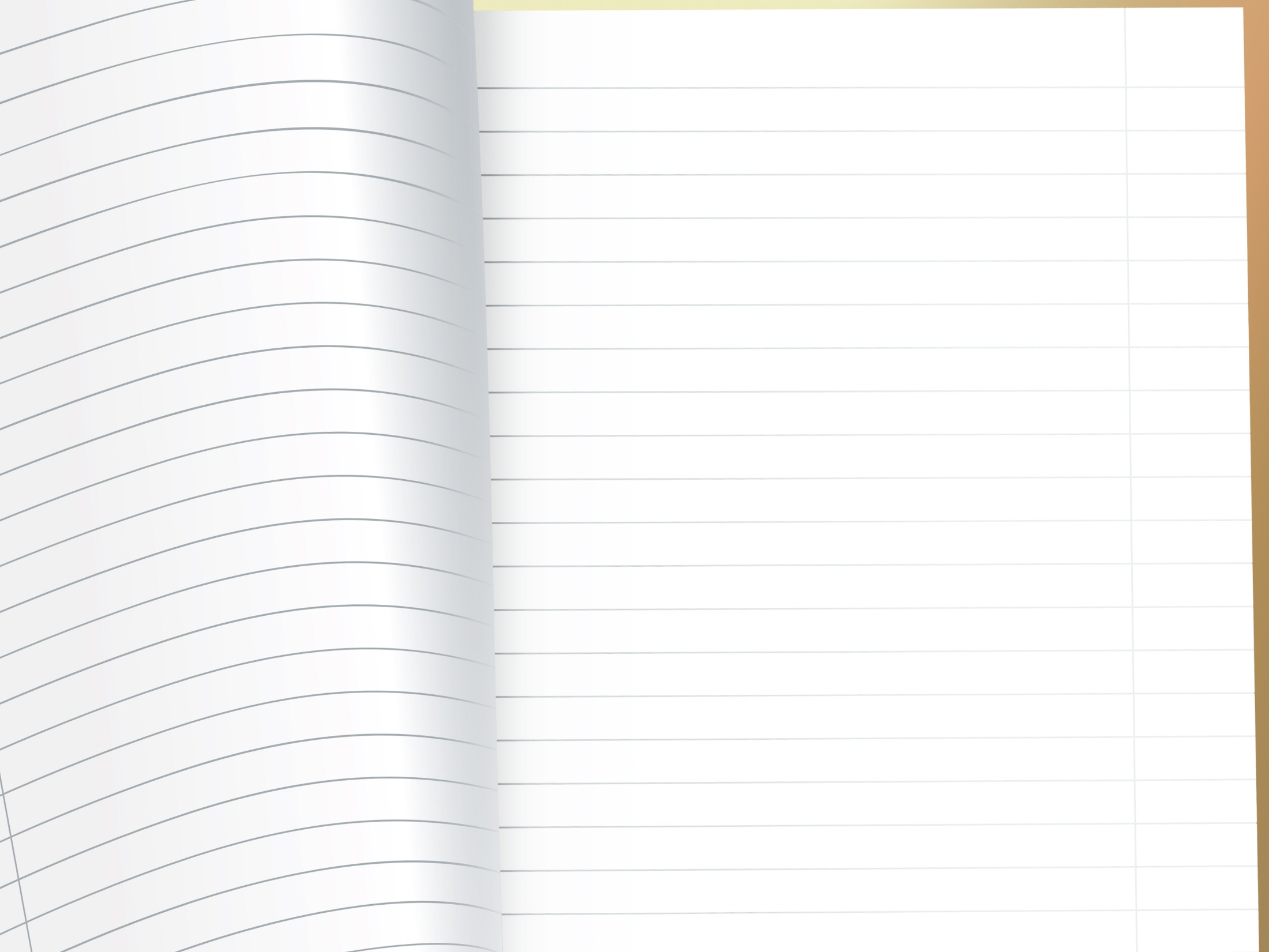 Набор 8
1. Сробел – пропал.
2. Каша –  радость наша.
3. Ссора – оружие глупца.
4. Аптека не прибавит века.
5. Без беды друга не узнаешь.
6. Тому тяжело, кто помнит зло.
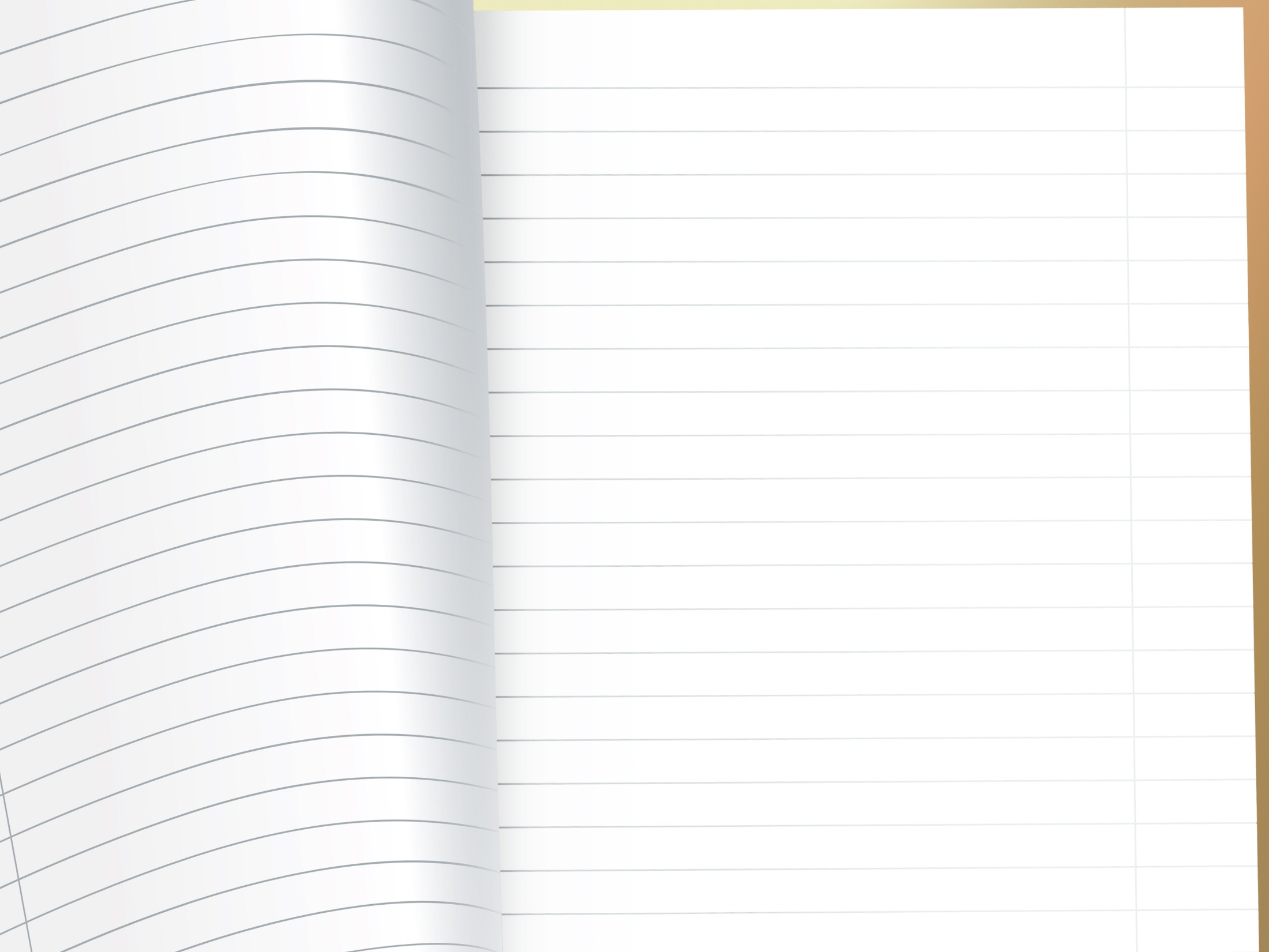 Набор 9
1. Как ты к земле, так и она к тебе.
2. После дела и гулять хорошо.
3. Без хлеба куска везде тоска.
4. Частые гости – в доме порядок.
5. Доброму слову – добрый ответ.
6. Больше слушай – меньше говори.
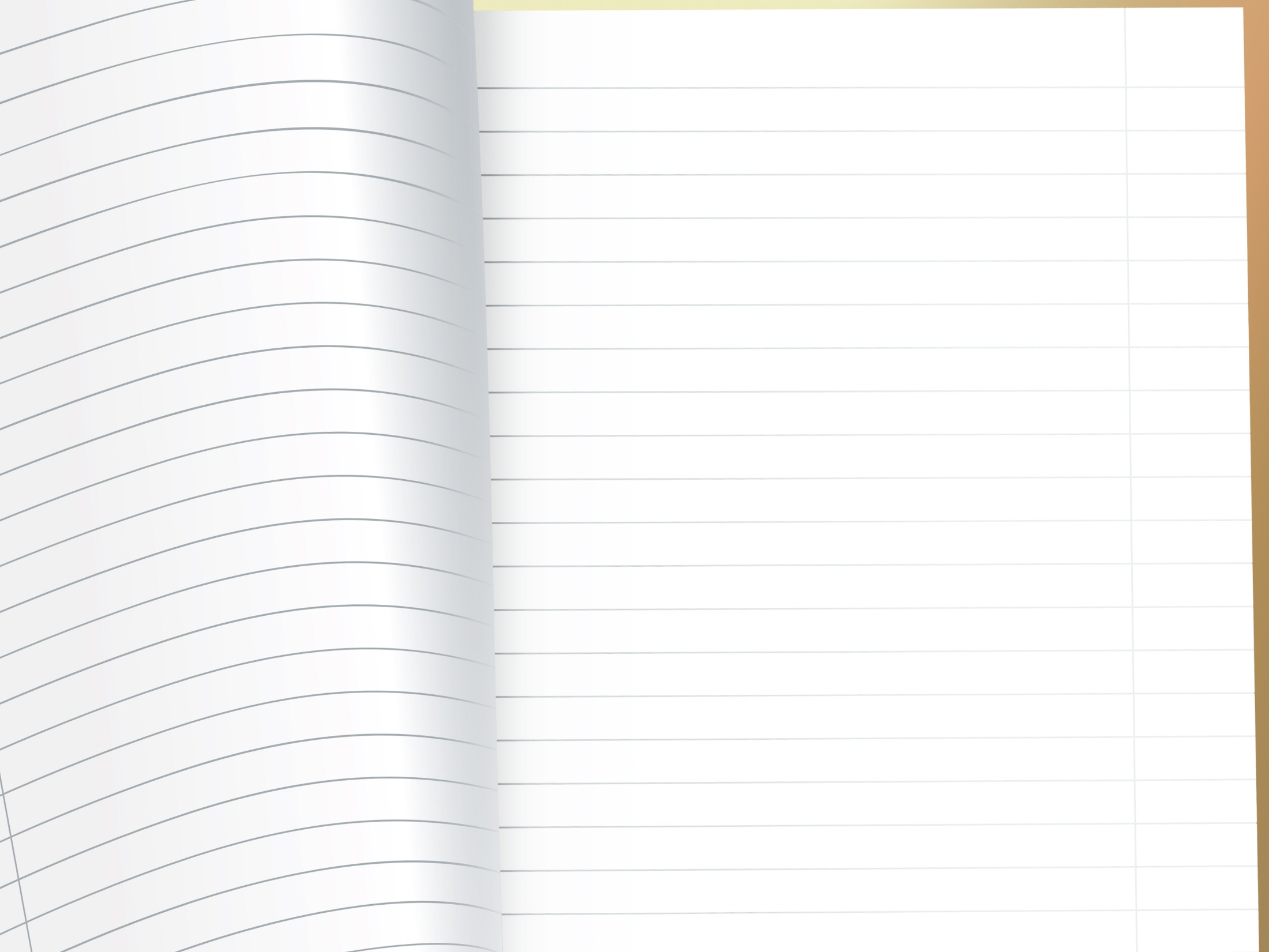 Набор 10
1. Доброе слово – это доброе дело.
2. Добро того учить, кто слушает.
3. Бранись, а рукам воли не давай.
4. С поклону голова не отвалится.
5. Силу применить легче, чем разум.
6. Берут завитки на чужие пожитки.
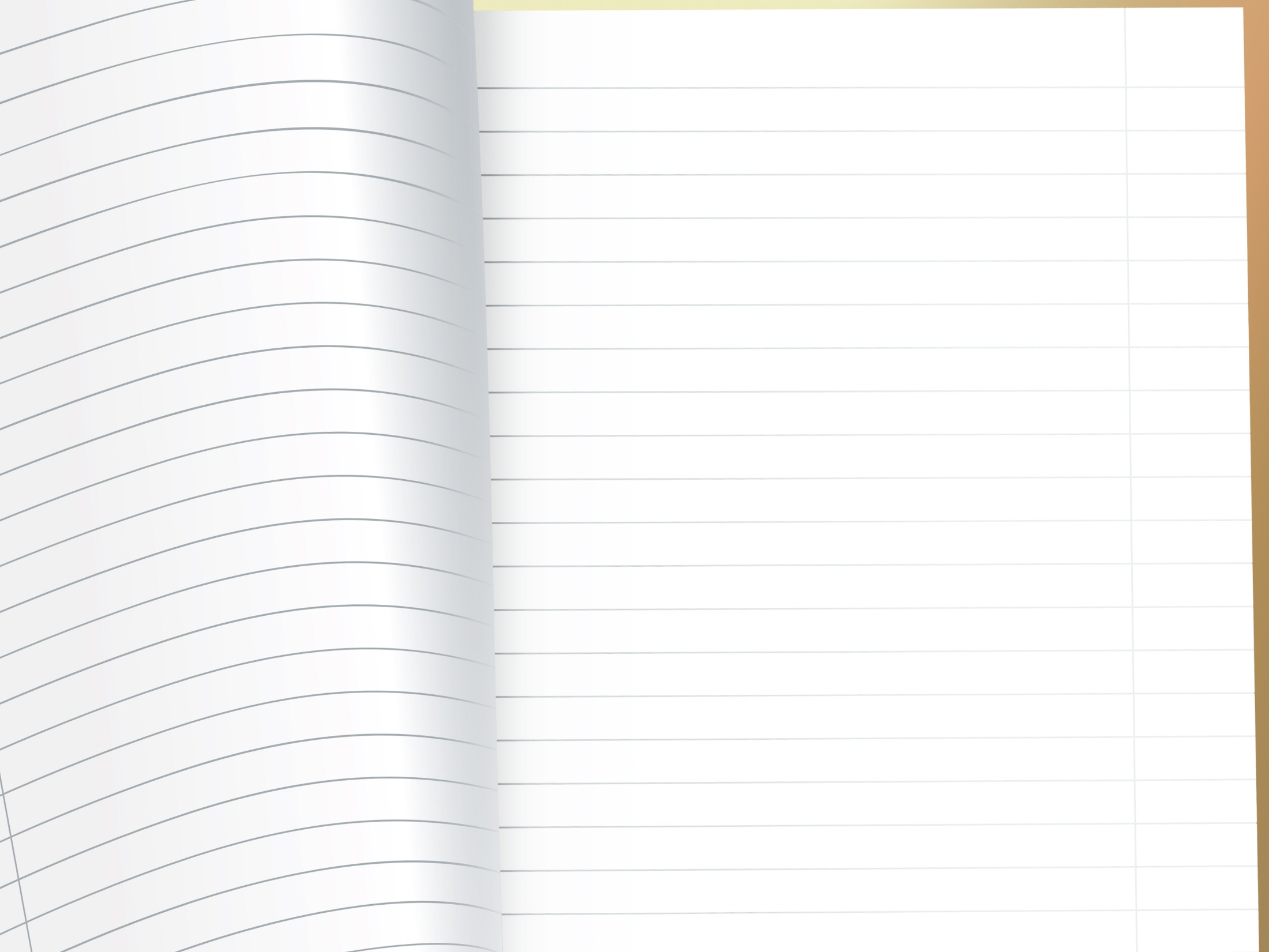 Набор 11
1. Поменьше слов, побольше дела.
2. Азбука – к мудрости ступенька.
3. Бархатный весь, а жальце есть.
4. Старого учить, только портить.
5. Болен – лечись, а здоров – берегись.
6. Своего не бросай, чужого не бери.
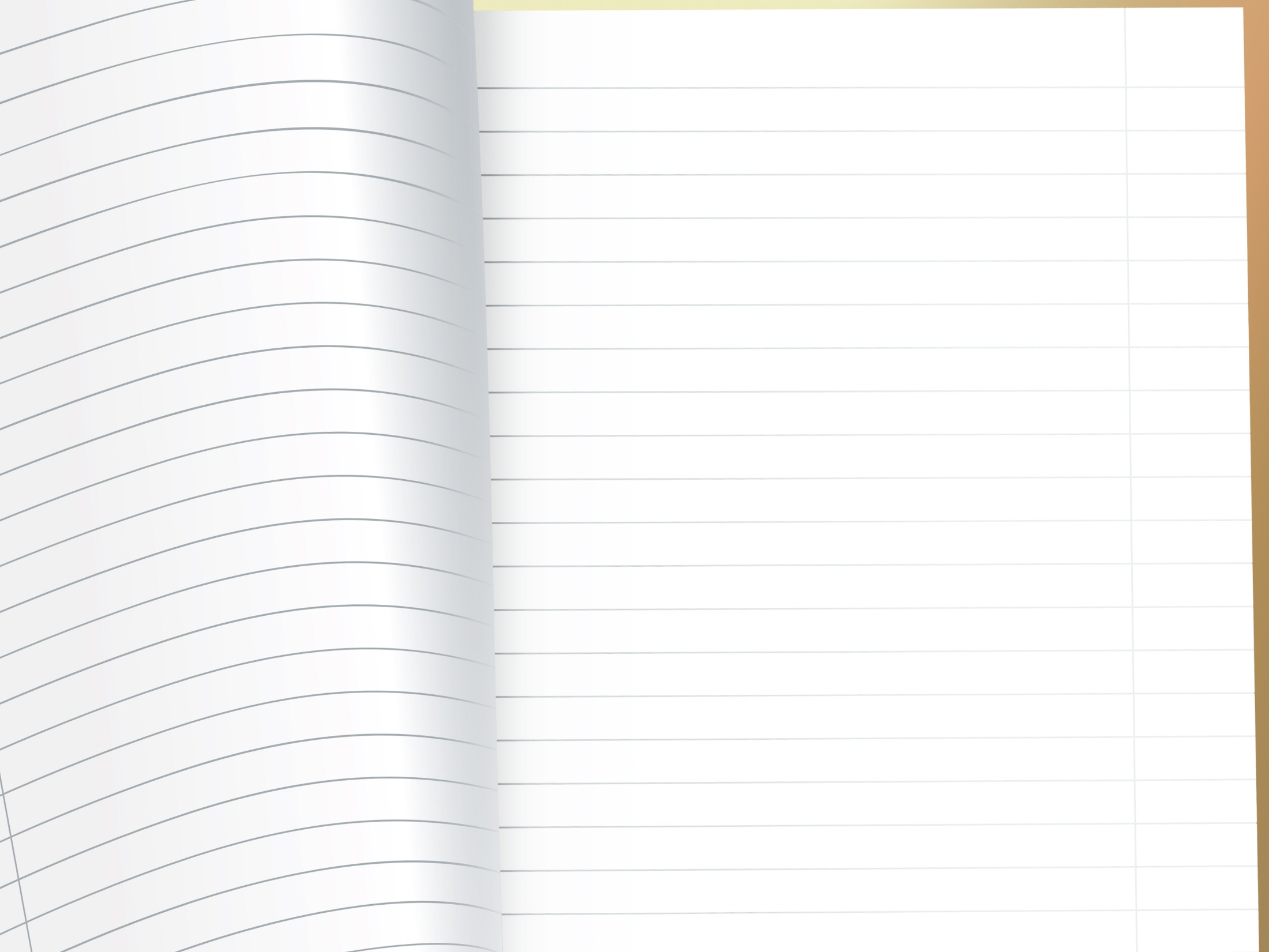 Набор 12
1. Ошибся, что ушибся – вперёд наука.
2. Будет и на нашей улице праздник.
3. Людям хорошо – тогда и тебе хорошо.
4. На всякое хотенье, есть терпенье.
5. Кто быстро помог, тот дважды помог.
6. Красив тот, кто красиво поступает.
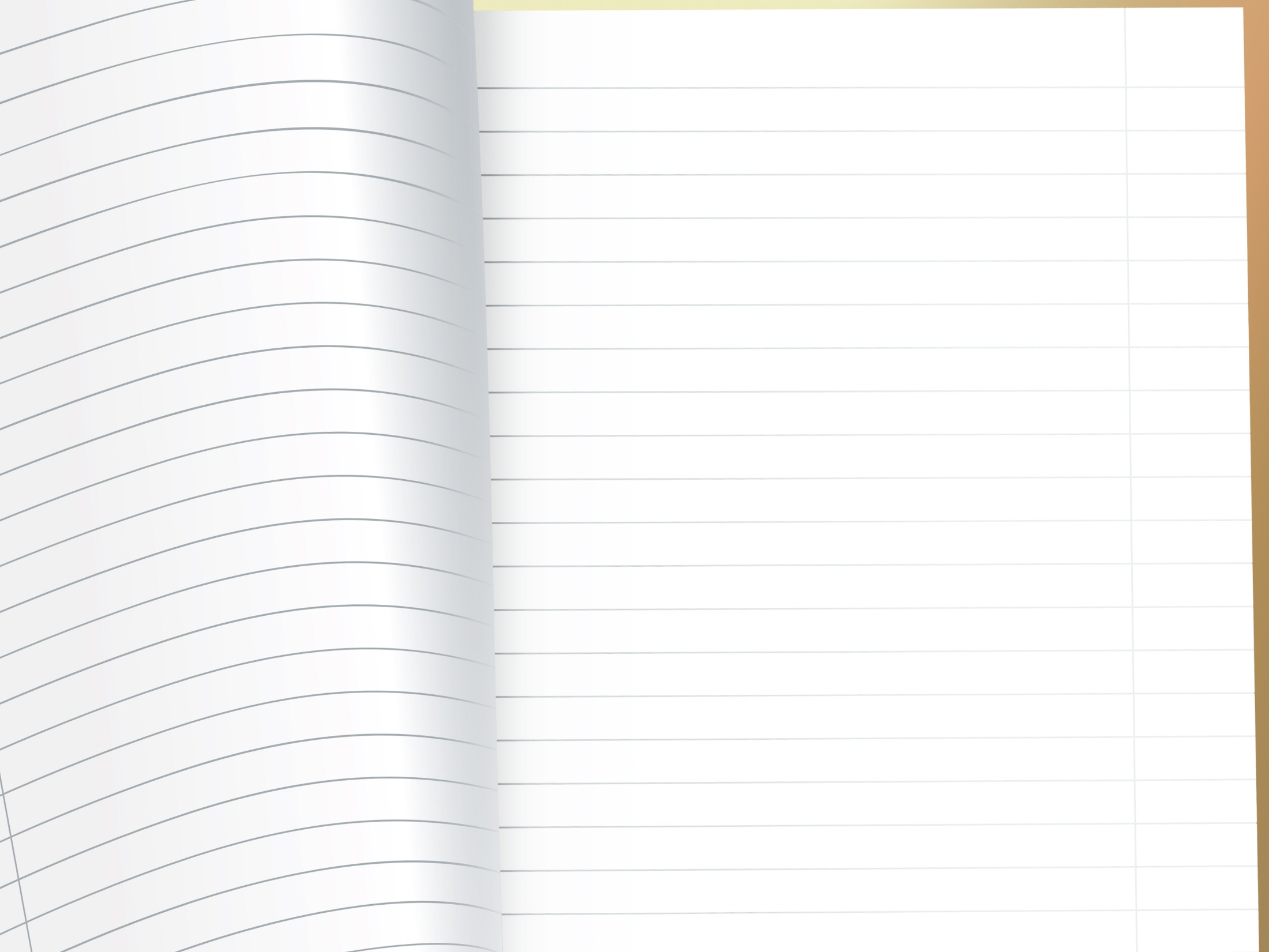 Набор 13
1. Без дела жить – только небо коптить.
2. Дитя плачет, а у матери сердце болит.
3. Бабушке один только дедушка не внук.
4. Без ужина подушка в головах вертится.
5. Любви, огня и кашля от людей не спрячешь.
6. Кто часто злиться и завидует, тот слабый.
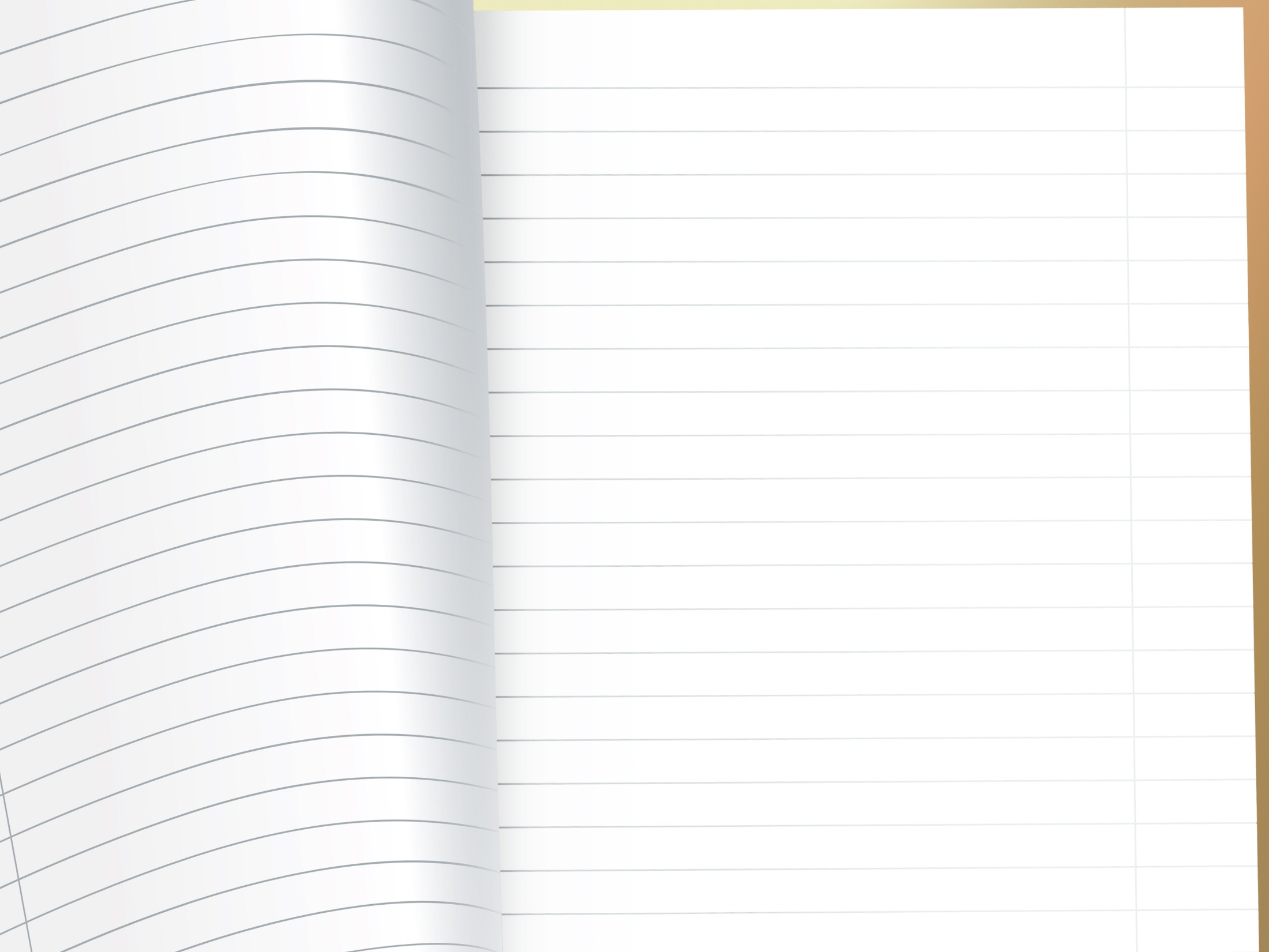 Набор 14
1. Не беда ошибиться, беда не исправиться.
2. Вчера солгал, а сегодня лгуном обзывают.
3. Не для того голова, чтобы шапочку носить.
4. С малыми детками горе, а с большими – вдвое.
5. Хороший ученик тот, кто поправит учителя.
6. Болтуна видать по слову, а рыбака по улову.
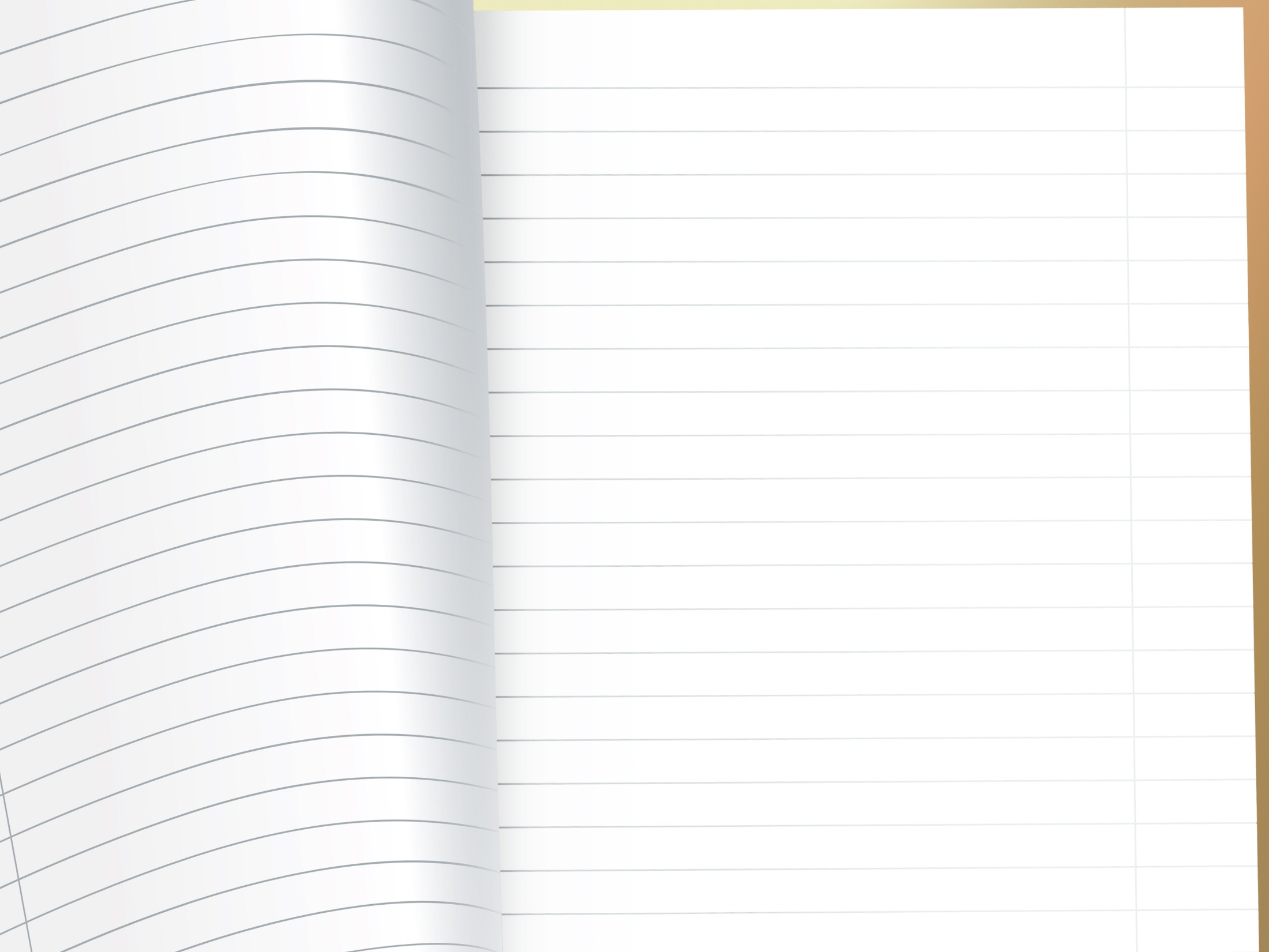 Набор 15
1. Не затем руки даны, чтобы даром болтаться.
2. Человек должен быть доволен своим трудом.
3. Если хочешь иметь друзей, будь другом сам.
4. Не хвали себя сам, пусть тебя народ похвалит.
5. Смотри дерево по плодам, а человека по        делам.
6. Солнце, как родная матушка, никогда не обидит.
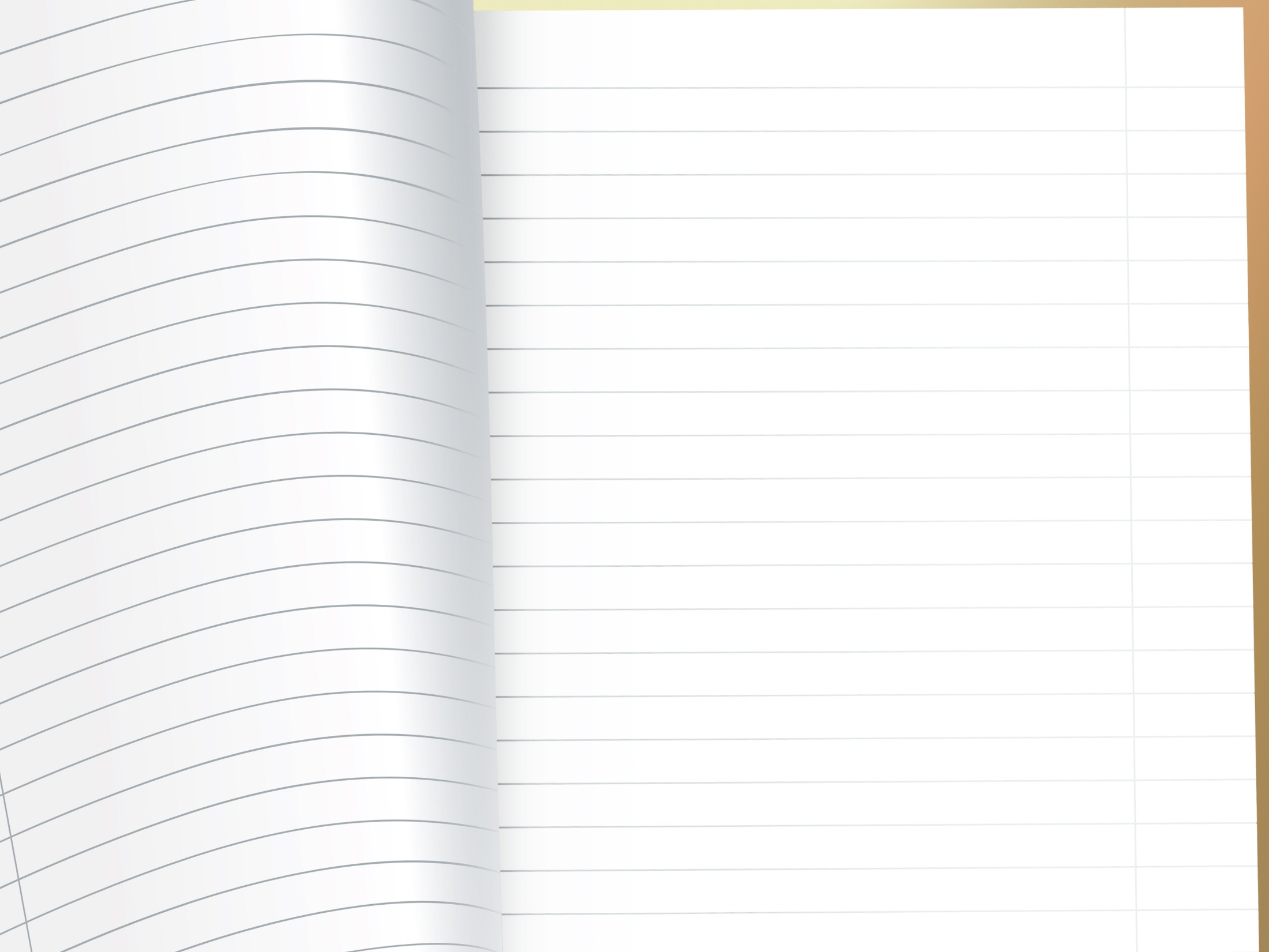 Набор 16
1. От лихого человека – хоть полу отрежь, да уйди.
2. На смелого собака лает, а трусливого кусает.
3. Битого, пролитого да прожитого не воротишь. 
4. Солнце, как родная матушка, никогда не обидит.
5. Будешь учиться доброму, худое на ум не пойдёт.
6. Когда хочешь себе добра, то никому не делай зла.
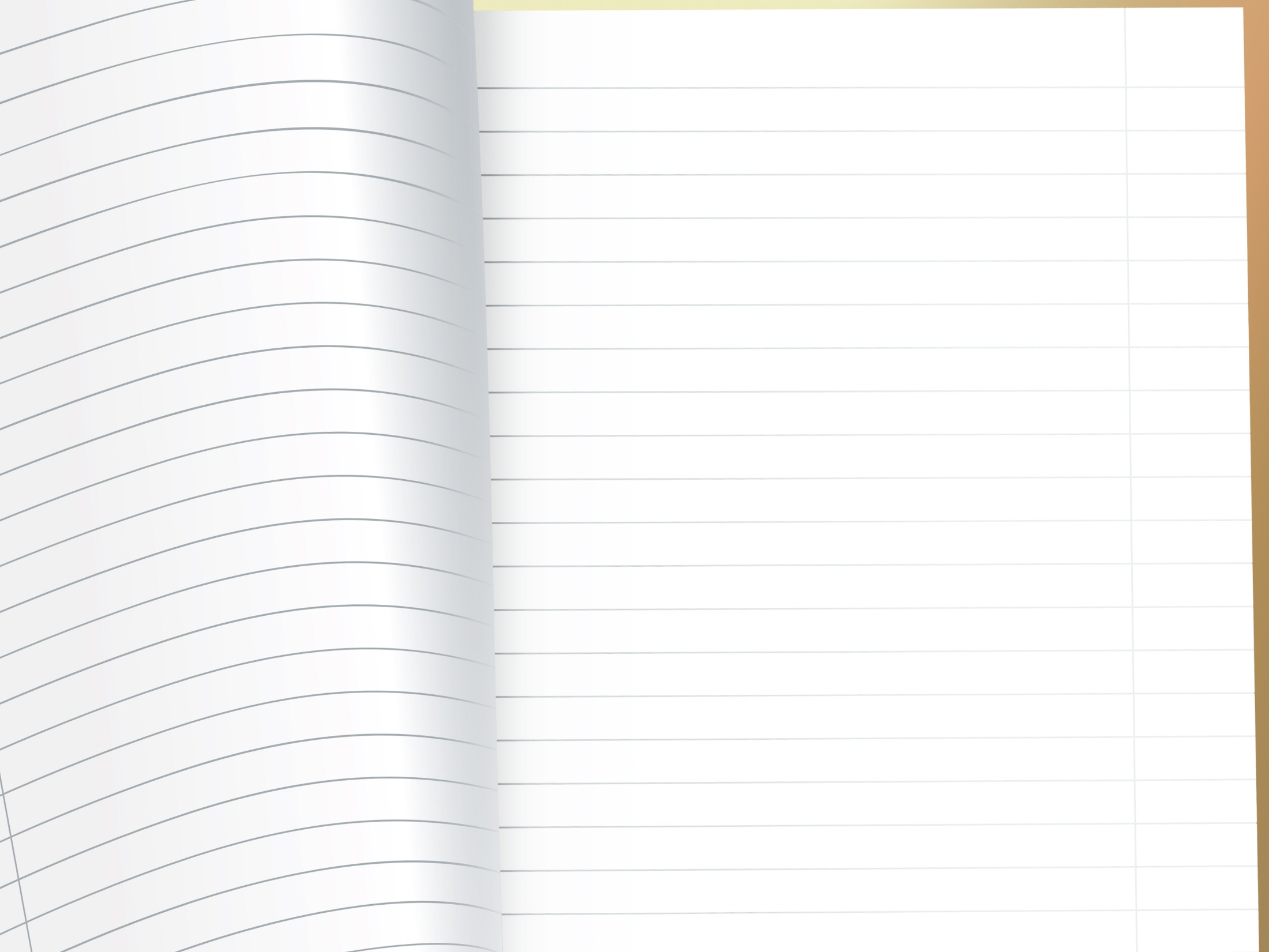 Набор 17
1. Кто за своё дерётся, тому и сила двойная даётся.
2.У бездельника охота то того, чтоб обмануть кого.
3. Гостя по одёжке встречают, а по разуму провожают.
4. Не гонись за двумя зайцами – ни одного не поймаешь.
5. Сонливого не добудишься, а ленивого не дошлёшься.
6. Хорошо из лаптей обувать сапоги, а не из сапог – лапти.
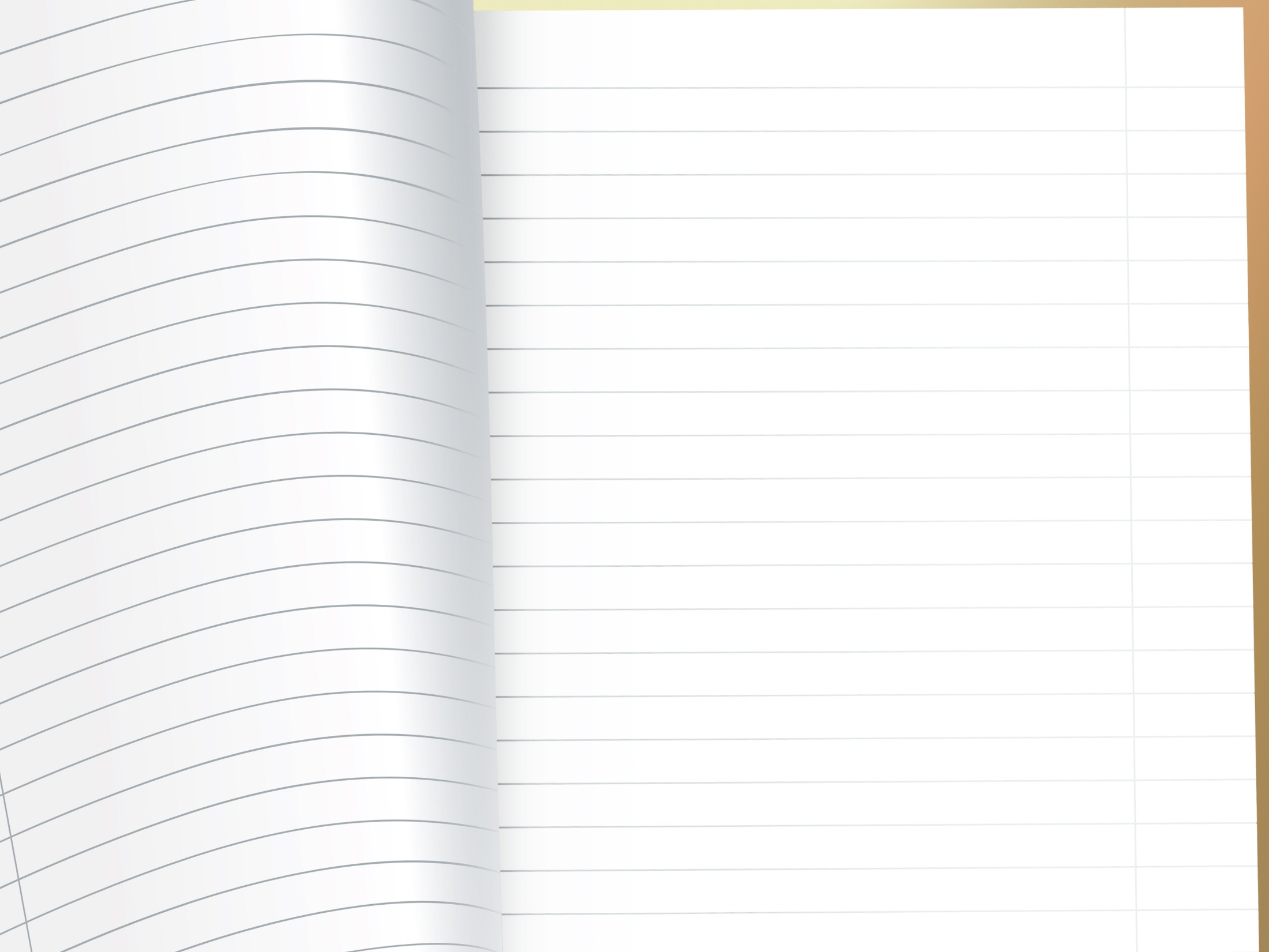 Набор 18
1. Скоро сказка сказывается, да не скоро дело делается.
2. Выразительны не только дурные примеры, но и хорошие.
3. За правое дело своей головы не жалей и чужой не дорожи.
4. Следуй своей дорогой, и пусть люди говорят, что угодно.
5. Будешь сладок – живьём проглотят, будешь горек – проклянут.
6. Конь вырвется – догонишь, а слова сказанного не воротишь.